Welcome to the 9th CERSE MeetingCERSE and DRS collaboration
Meeting at Roslin, 31/05/23
[Speaker Notes: 9th meeting at CERSe
1st one at Roslin – welcome!]
What are Research Software Engineers (RSEs)?
RSEs are people who:


Part of a bigger national movement
https://www.society-rse.org/
Community of Edinburgh Research Software Engineers (CERSE)
Open to everyone (within and outwith UoE)
Objectives: network/knowledge and information exchange
https://cerse.github.io/
Alternating between virtual and face-to-face meetings
Develop software 
for others to do research
Develop software as 
part of their research
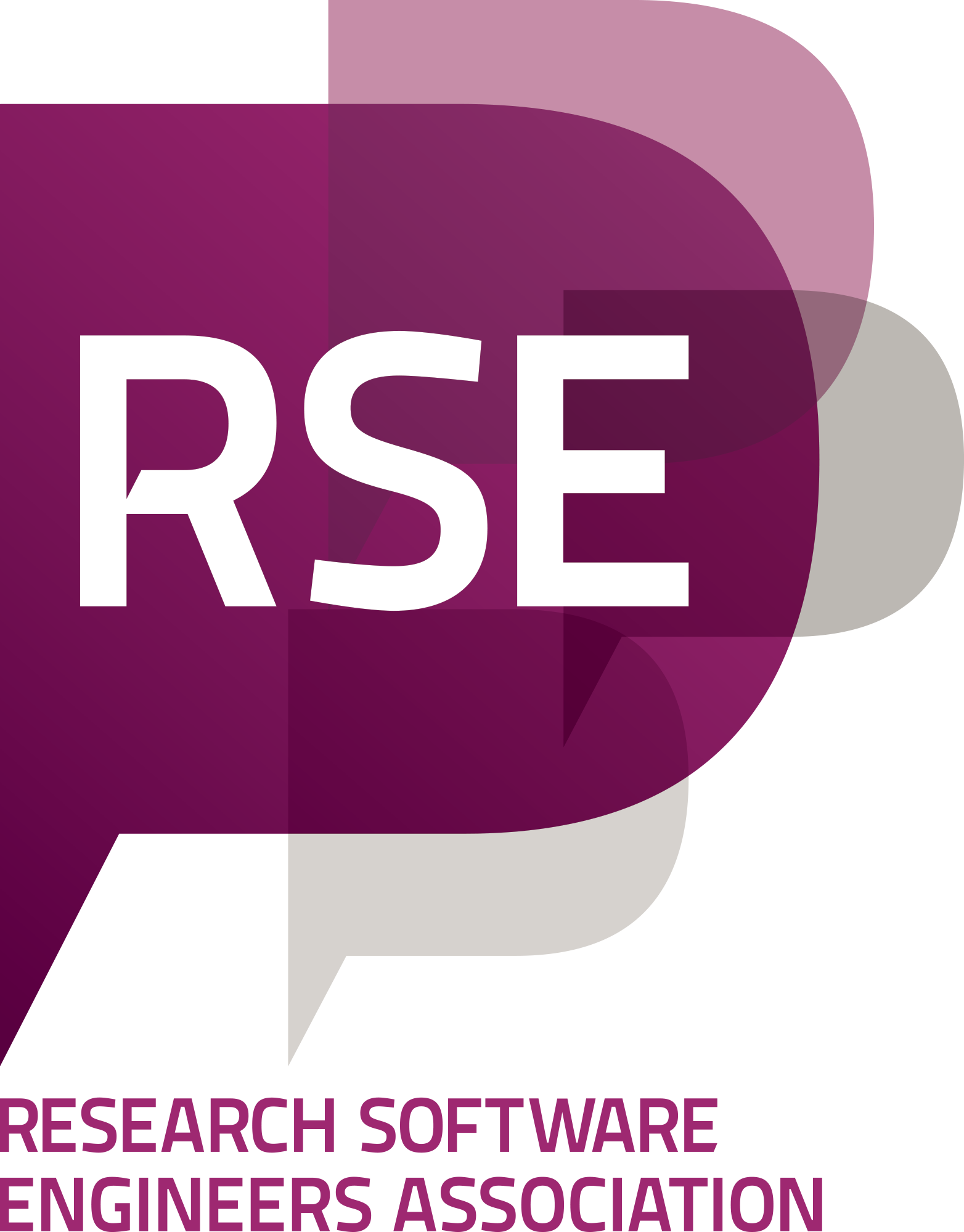 [Speaker Notes: CERSE stands for Community of Edinburgh Research Software Engineers]
Collaboration with Digital Research Services
We support researchers with computational, data-intensive and digital aspects of their projects.
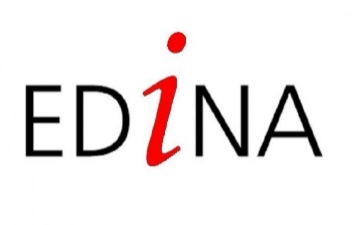 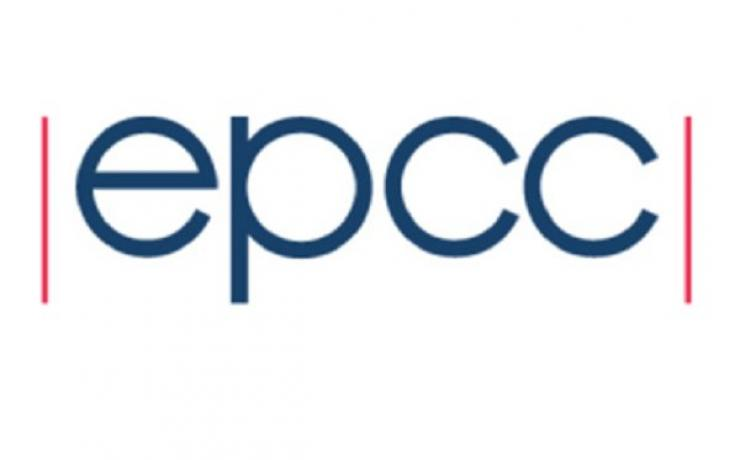 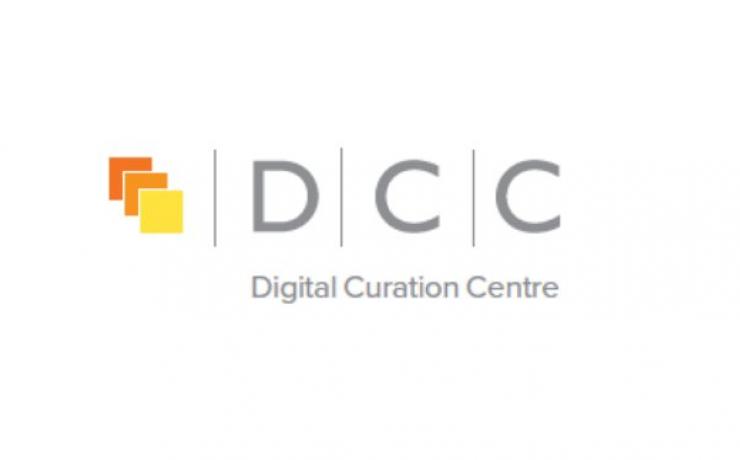 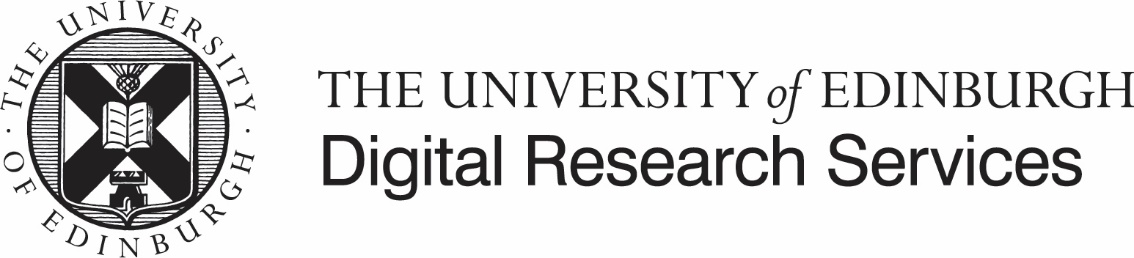 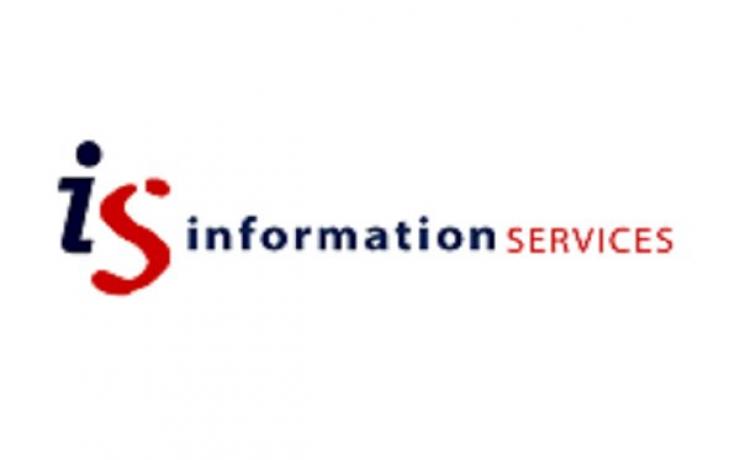 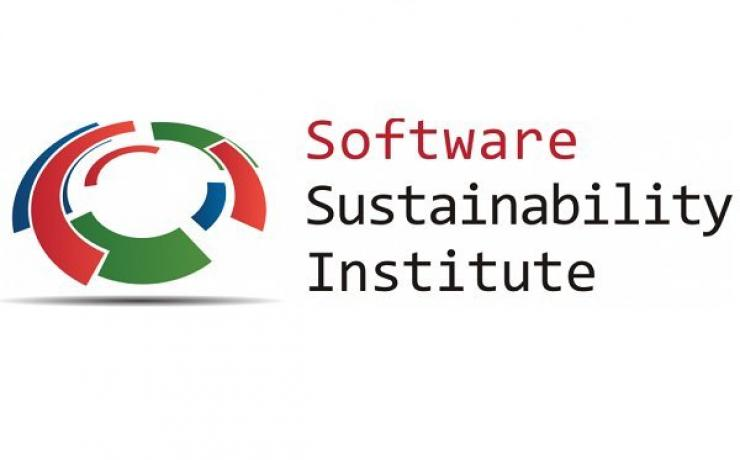 [Speaker Notes: Digital Research Services aims: promote best research practices, further digital research skills, encourage uptake of digital tools and services 

Similar values to RSE movement: Value interdisciplinary collaboration, outreach & engagement, community building]
Schedule
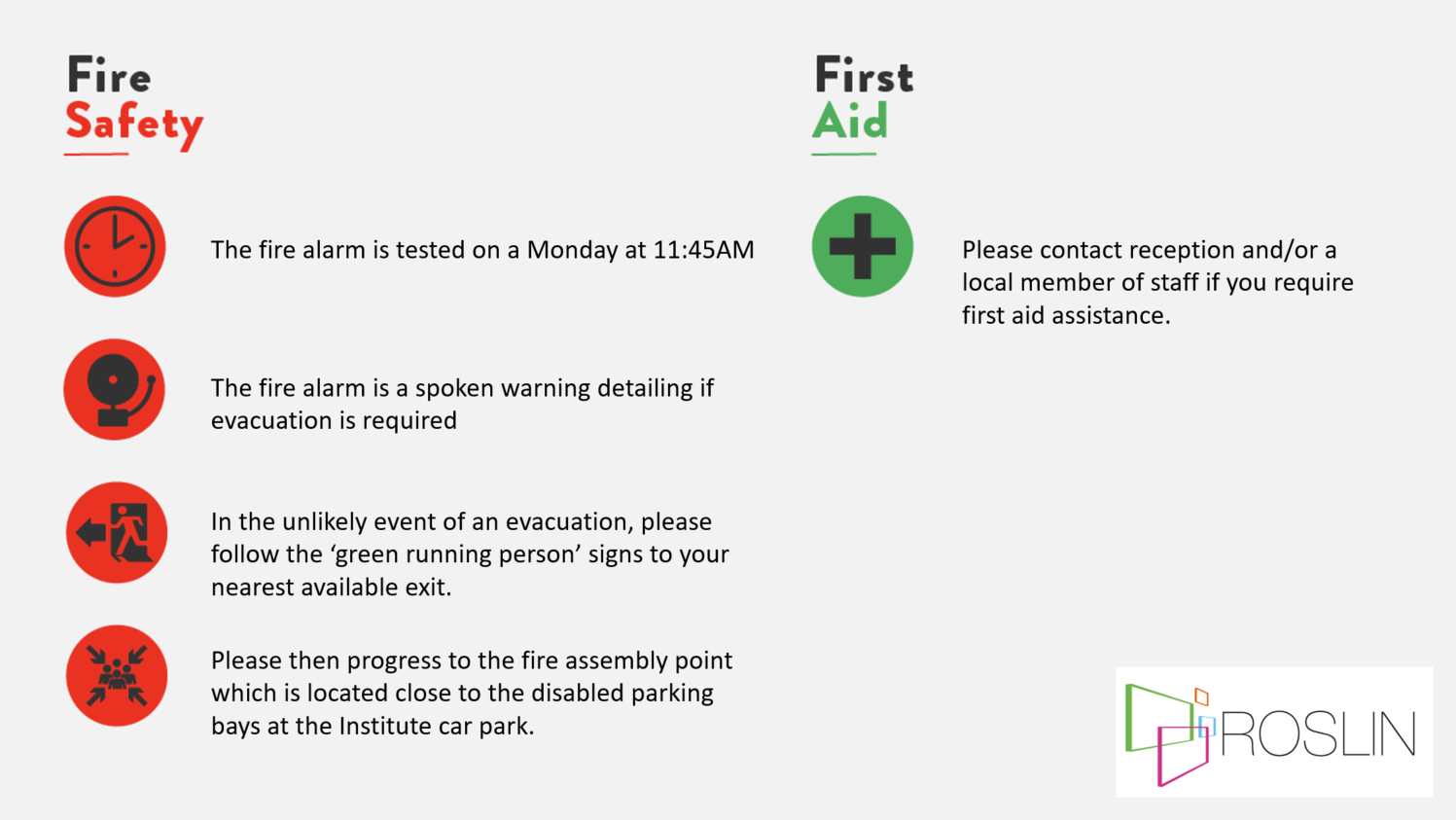 Finding out more …
GitHub io pages:
https://cerse.github.io/
Jisc mailing list:
http://www.jiscmail.ac.uk/ed-rse-community
Twitter:
https://twitter.com/cerse7
Joining the RSE (there are various ways of interacting)
https://society-rse.org/join-us/